May 2025
Information Exchange in the CoBF Transmission Phase Follow-Up
Date: 2025-05-07
Authors:
Slide 1
Alice Chen, et al., Qualcomm Technologies Inc.
May 2025
Introduction
Information exchange between two APs through the following three frames to negotiate parameters and form the common preamble in CoBF transmission was discussed in [1-4]
CoBF Invite/Sync: sent from the sharing AP to the shared AP
CoBF Response: sent from the shared AP to the sharing AP

Consensus was reached to include certain contents in these three frames in March

In this presentation, we discuss further details in the information exchange, with the focus on PHY information
Slide 2
Alice Chen, et al., Qualcomm Technologies Inc.
May 2025
Recap: Contents of Invite/Response/Sync Frames
Sync frame (Motion #311)
Invite frame (Motion #327)






Response frame (Motion #328)
Slide 3
Alice Chen, et al., Qualcomm Technologies Inc.
May 2025
Frequency Resource Discussion
Bandwidth and Punctured Channel Information is dictated by the sharing AP and indicated in both the Invite frame and Sync frame

This should be compliant with the static puncturing patterns of the two APs

Suggest that
When the static puncturing patterns of the two APs are the same, the puncturing information in the invite and sync frames corresponds to that
If the static puncturing patterns of the two APs are not the same, the sharing AP will need to reduce to a smaller BW in which the two APs have the same puncturing pattern, and the information in the invite and sync frames will correspond to that reduced BW configuration
Slide 4
Alice Chen, et al., Qualcomm Technologies Inc.
May 2025
GI+LTF Size
The Co-BF PPDU’s GI+LTF support and signaling is as follows:
Support of following GI+LTF combinations to be mandatory at both AP and STA
2x LTF +0.8us, 2xLTF+1.6us, 4xLTF+3.2us 
Additionally, 2x LTF+0.8us GI usage for a Co-BF pair is exchanged at the group formation stage
Each AP conveys if it can use 2x+0.8us GI for this Co-BF group or not
No further last-minute negotiation before Co-BF transmission
Invite frame from sharing AP dictates the LTF+GI combination keeping the shared AP’s ability to use 2x LTF+0.8us in mind
[Motion #304, [264] and 321]] 

GI+LTF Size is dictated by the sharing AP and indicated in both the Invite frame and Sync frame without negotiation
The information should be consistent in the two frames
Slide 5
Alice Chen, et al., Qualcomm Technologies Inc.
May 2025
UHR-SIG Related Info
UHR-SIG MCS
Suggest to fix it to MCS0

Number of UHR-SIG Symbols
If UHR-SIG MCS is fixed to MCS0, the Number of UHR-SIG Symbols is a simple function of the Number of CoBF Users
Suggest to use minimum number of UHR-SIG symbols needed to accommodate the UHR-SIG information
There is no benefit of having extra UHR-SIG symbols with padding
Slide 6
Alice Chen, et al., Qualcomm Technologies Inc.
May 2025
Other Info with Fixed Values
Spatial Reuse (SR): Suggest to fix it to ‘PSR_AND_NON_SRG_OBSS_PD_PROHIBITED’

Interference Mitigation (IM): Suggest to fix it to ‘Disable’

LDPC Extra Symbol Segment: Suggest to fix it to 1 (for lower puncturing ratio)

PE Disambiguity
As in [2-3], with a fixed T_PE=20us, the PE Disambiguity becomes a fixed value of 1 according to the following
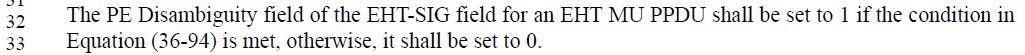 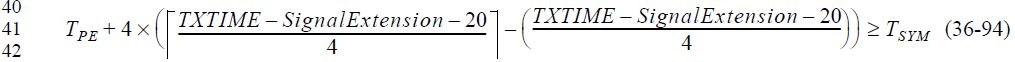 Slide 7
Alice Chen, et al., Qualcomm Technologies Inc.
May 2025
Summary
Bandwidth and Punctured Channel Information should have consistent information in the Invite frame and Sync frame
The information should be compliant with the static puncturing information of the two APs
GI+LTF Size should have consistent information in the Invite frame and Sync frame
For simplicity
Disable spatial reuse and interference mitigation
Fix the following (no info exchange): UHR-SIG MCS, LDPC Extra Symbol Segment and PE Disambiguity
Use the minimum number of UHR-SIG symbols needed to accommodate the UHR-SIG information
Slide 8
Alice Chen, et al., Qualcomm Technologies Inc.
May 2025
Reference
11-25/389r2, Information Exchange in the CoBF Transmission Phase, Alice Chen, et al.
11-25/399r1, COBF/COSR Design Follow-up, You-Wei Chen, et al.
11-25/401r0, CoBF PHY design consideration, Juan Fang, et al.
11-25/397r3, Spatial Streams Indication for CoBF TF and PPDU, Junghoon Suh, et al.
Slide 9
Alice Chen, et al., Qualcomm Technologies Inc.
May 2025
SP1
Do you support to use fixed values for the following fields in the CoBF transmission?
UHR-SIG MCS is fixed to MCS0
Spatial Reuse is fixed to ‘PSR_AND_NON_SRG_OBSS_PD_PROHIBITED’
LDPC Extra Symbol Segment is fixed to 1
PE Disambiguity is fixed to 1
Interference Mitigation is fixed to ‘Disable’
Supporting doc: 11-25/842r0, 11-25/389r2, 11-25/399r1, 11-25/401r0
Slide 10
Alice Chen, et al., Qualcomm Technologies Inc.
May 2025
SP2
Do you support that the Bandwidth and Punctured Channel Information indication in the CoBF Invite and Sync frames are the same with the following rules:
When the static puncturing patterns of the two APs are the same, the puncturing information in the invite and sync frames corresponds to that
If the static puncturing patterns of the two APs are not the same, the sharing AP will need to reduce to a smaller BW in which the two APs have the same puncturing pattern, and the information in the invite and sync frames will correspond to that reduced BW configuration
Note: Indication format is TBD
Slide 11
Alice Chen, et al., Qualcomm Technologies Inc.
May 2025
SP3
Do you support that the indicated GI+LTF Size (for the COBF transmission) in the CoBF Invite and Sync frames is the same?
GI+LTF size indication format is TBD
Slide 12
Alice Chen, et al., Qualcomm Technologies Inc.
May 2025
SP4
Do you support that the Number of UHR-SIG Symbols in CoBF transmission is equal to the minimum number of UHR-SIG symbols needed to accommodate the UHR-SIG information?
No extra UHR-SIG symbols will be allowed
Slide 13
Alice Chen, et al., Qualcomm Technologies Inc.
May 2025
Details
appendix
Slide 14
Alice Chen, et al., Qualcomm Technologies Inc.